E-Safety Workshop
Aims of the Workshop
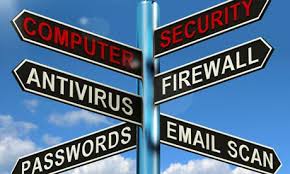 What is E-Safety?
How do we use these technologies?
What are the dangers for the children and us?
What do we do in school?
What could you do at home?
Final thoughts
What do we mean by E-safety?
Staying safe on the internet

Staying safe using mobile phones and other electronic media.

Knowing the risks and consequences of our own and other people’s online behaviour.
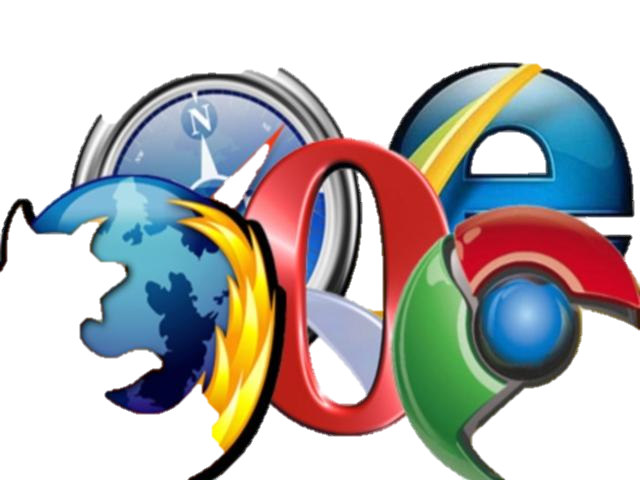 What are the dangers?
Physical dangers
Sexual abuse and exposure to inappropriate content (radicalisation)
Cyber bullying and harassment
Identify theft
Illegal behaviour (downloading, bogus websites)
Obsessive or addictive use of I.C.T.
Copyright infringements
Viruses and spam
Chat rooms
Research findings:
Research in 2007 found out that 30% of parents had a physical presence in their child’s internet use. The majority rely on filtering software and on checking the internet browser.
Research in 2010 found that more children spend time surfing the internet at home than in school.
Recent research found that nearly one in five youngsters have been the victim of cyber bullying. 66% questioned, have witnessed or have known someone who has been a victim.
What do we do in school?
We have a strong e-safety policy.
Integrated into Computing lessons.
Use of role play and real life scenarios to help children digest complex issues.
Use of thinkuknow and CEOP resources.
Digital Leaders help to share understanding of e-safety.
We have found that most children have a good idea of the risks and what they need to do to limit them. We are now working towards a deeper understanding and putting it into practice.
Tips
Keep the computer in a high-traffic area of your home.
Establish limits for which online sites children may visit and for how long.
Remember that Internet technology can be mobile, so make sure to monitor mobile phones, gaming devices, and laptops.
Surf the Internet with your children and let them show you what they like to do online.
Know who is connecting with your children online and set rules for social networking, instant messaging, e-mailing, online gaming, and using webcams.
Check the browser search history on a regular basis.
Communication
Be a part of their online life; involve the whole family and show an interest. Find out what sites they visit and what they love about them.
No filter or parental controls tool is 100% effective, and many of the risks that young people face online are because of their own and others’ behaviour. 
Create a family agreement for internet use.
Staying Safe Online:
1. I will ALWAYS tell a parent or another adult immediately, if something is confusing or seems scary or threatening.
2. I will NEVER give out my full name, real address, telephone number, school name or location, schedule, password, or other identifying information when I'm online. I will check with an adult for any exceptions.
3. I will NEVER have a face-to-face meeting with someone I've met online. In rare cases, my parents may decide it's OK, but if I do decide to meet a cyberpal, I will make sure we meet in a public place and that a parent or guardian is with me.
4. I will NEVER respond online to any messages that use bad words or words that are scary, threatening, or just feel weird. If I get that kind of message, I'll print it out and tell an adult immediately. The adult can then contact the online service or appropriate agency. If I'm uncomfortable in a live chat room, I will use the "ignore" button.
5. I will NEVER go into a new online area that is going to cost additional money without first asking permission from my parent or teacher.
6. I will NEVER send a picture over the Internet or via regular mail to anyone without my parent's permission.
7. I will NOT give out a credit card number online without a parent present.
Young Person_________________ Date______
Parent/Guardian_______________ Date______
Parental ControlsInternet Providers
The 5 big internet providers in the UK – BT, Sky, TalkTalk, Plusnet and Virgin Media - provide their customers with free parental controls.
These providers offer filter levels e.g. BT provides ‘light’, ‘moderate’ or ‘strict’ filter levels.
Parents can :
customise their parental controls.
allow and block specific sites.
set filter times.
set limits for time online.
Parental ControlsGaming Devices
Parental controls can also be set up on games consoles, such as Playstation, Xbox and Nintendo Wii.
Restrict games based on age rating.
Restrict time spent e.g. On the Xbox 360/One activate the “Family Timer” to limit the total amount. 
Control your child’s friend requests so you know who they’re playing with online.
Restrict online user-to-user communication and the exchange of user-generated content.
Parental ControlsSmartphones
Capable of a range of internet functions: social networking, listening to music, playing games, browsing the internet, checking emails, taking photos and videos and watching TV.
Out and about, users access the internet via 3G connection which is provided by the data allowance in their mobile contract. 
All mobile network providers provide parental controls. 
Some will have these on as default, but others you will need to request to be turned on. 
e.g. Tesco Mobile and O2 have a parental control option to ensure that only websites they have classified as suitable for children under 12 can be accessed. Contact your service provider to find out about filtering options.
Parental ControlsSmartphones
Internet on smartphones can be accessed by Wi-Fi from home, therefore home internet controls apply.
Some apps can help filter out age-inappropriate content or help restrict some of the smartphone functions, so have a look in the app store.
Check what parental controls are available for the specific smartphone; some devices may have options for switching off the internet browser.
Parental ControlsiPads
Look at age ratings and customer reviews before your child downloads an app.
There are tools available which can block some communication apps. For example there are parental control settings on the iPad to disable the following functions:
-   FaceTime: a video calling app
Ping: an instant messaging app
Multiplayer gaming: You can choose settings to prevent multiplayer games and adding friends. Find the parental control settings and in the Game Centre section select ‘Off’ for ‘Multiplayer Games’ and ‘Adding Friends’.
What to do if your child sees inappropriate material online
Don’t overreact if your child tells you about something they have seen. You might feel shocked and an­gry but by dealing with it calmly your child will know they can turn to you again.
Keep records of abusive messaging.
Report abusive or inappropriate behaviour to the website and if serious, to the police.
If you come across illegal content, such as images of child abuse, you can report this to the Internet Watch Foundation at www.iwf.org.uk.
Useful Websites
www.saferinternet.org.uk/advice-and-resources/a-parents-guide/internet-enabled-devices  
www.kidsmart.org.uk/beingsmart 
www.childnet.com/resources/parental-controls
https://www.thinkuknow.co.uk/parents/Primary/ 
http://www.netsmartz.org/Parents
Final Thoughts